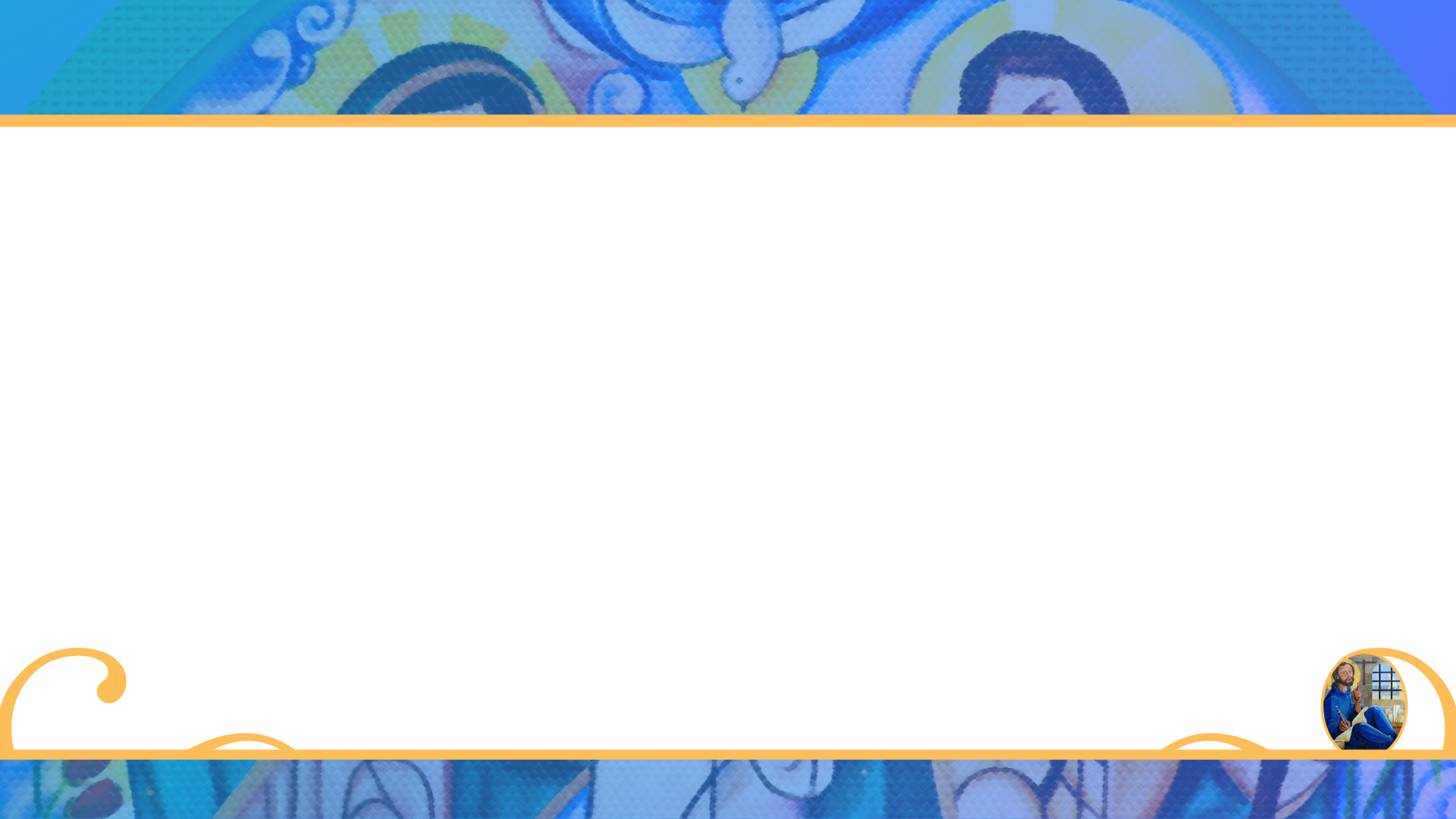 Equipo Coordinador Nacional
2019-2022
Movimiento Familiar Cristiano
ORACIONES
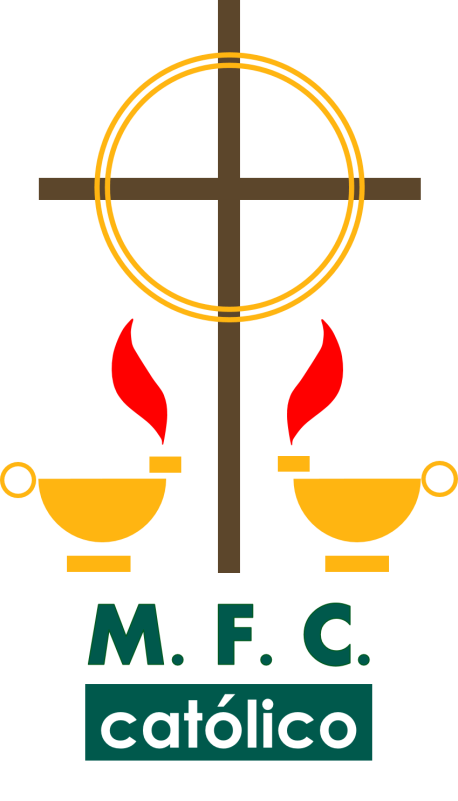 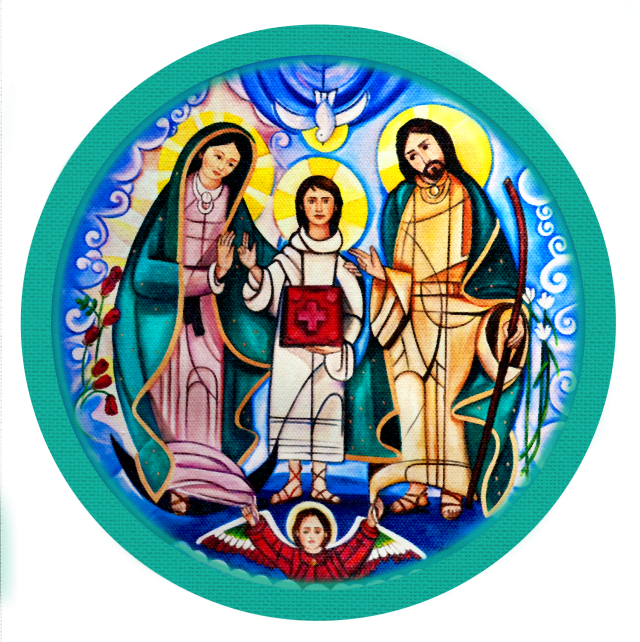 1ra. REUNIÓN BLOQUE
12 y 13 de Octubre 2019
"Familias convertidas al amor de Dios, testimonio vivo de santidad"
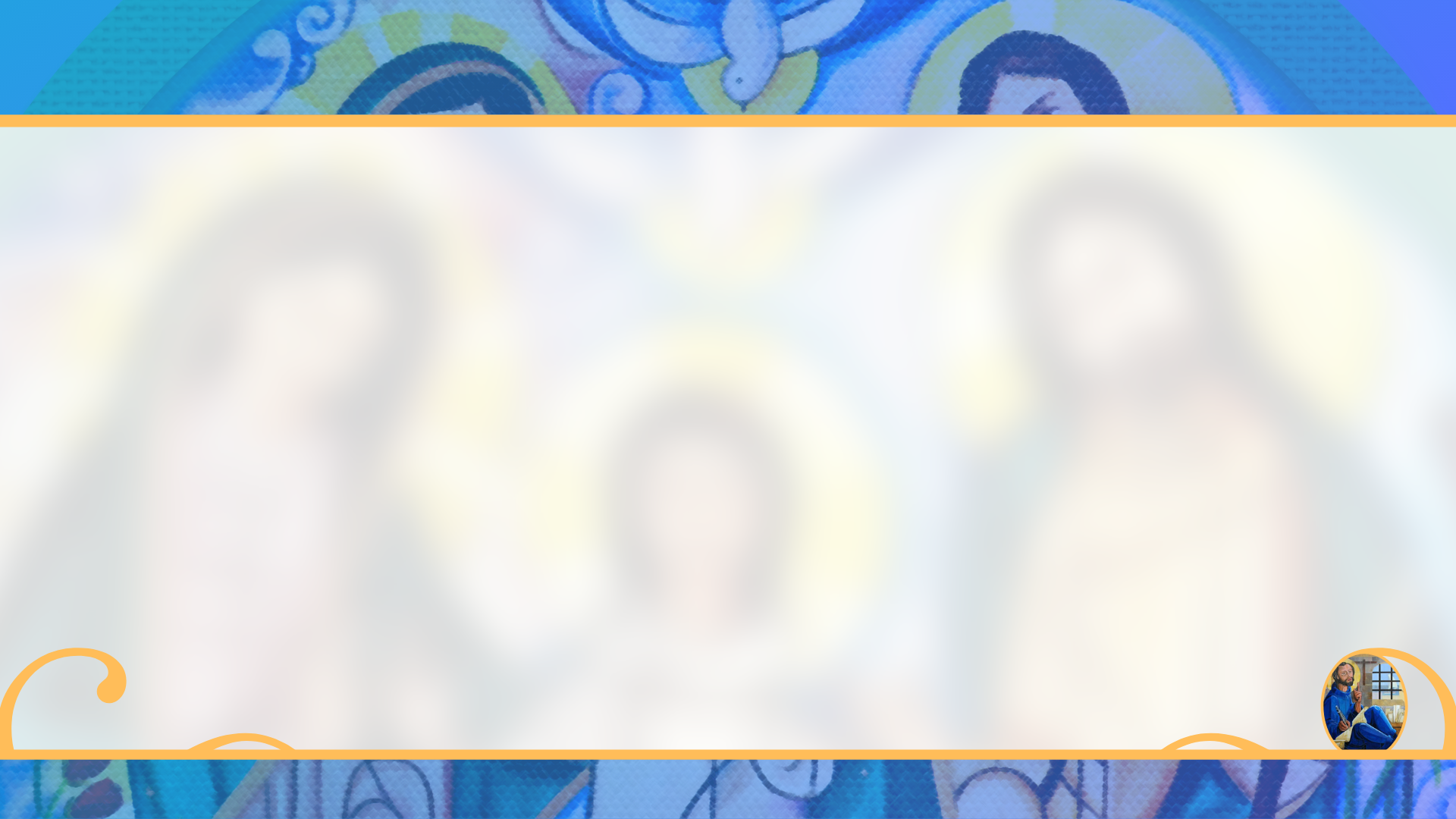 Espíritu Santo
Ven,  Espíritu Santo, 
llena los corazones de tus fieles y enciende en ellos el fuego de tu amor.
Envía Señor, tu Espíritu, y todas las cosas serán creadas y se renovará la faz de la Tierra.
Oh Dios, que has instruido los corazones de tus fieles con la luz del Espíritu Santo,
danos a saber rectamente la verdad según tu mismo Espíritu
y gozar para siempre de tus consuelos, 
por Jesucristo nuestro Señor.           
AMEN
"Familias convertidas al amor de Dios, testimonio vivo de santidad
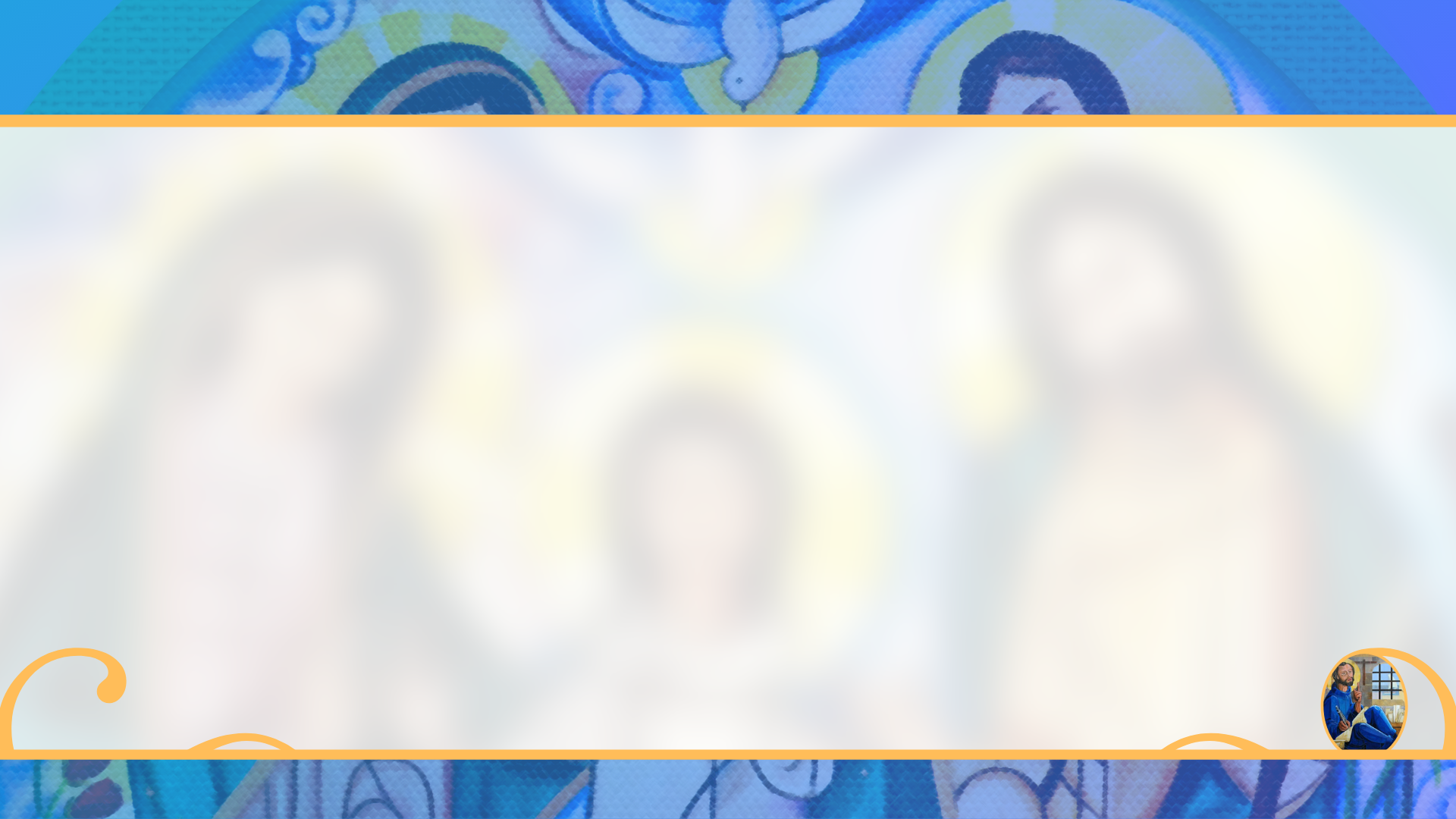 Oración a la Sagrada Familia
"Familias convertidas al amor de Dios, testimonio vivo de santidad
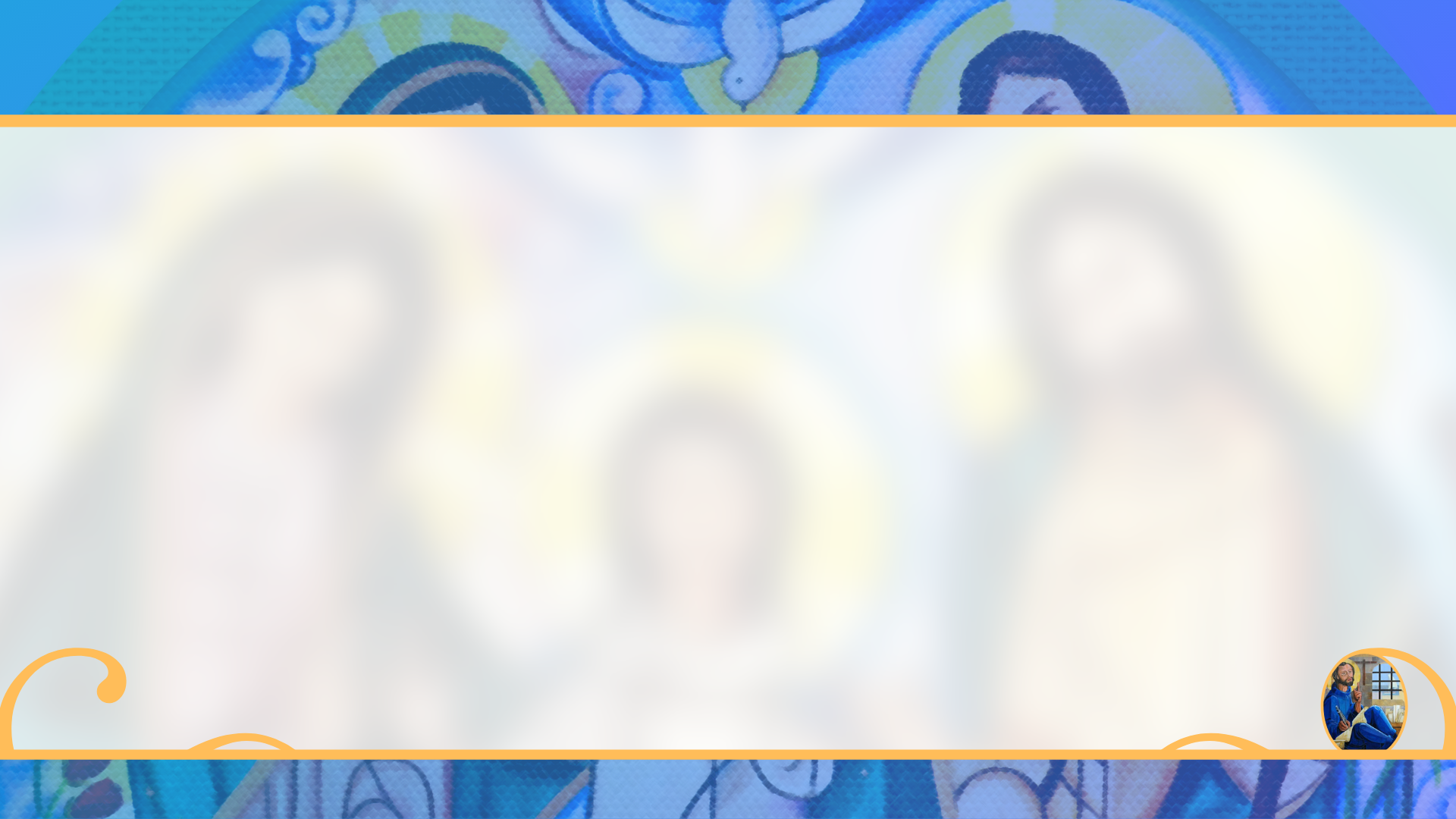 Irradiar a Cristo
"Familias convertidas al amor de Dios, testimonio vivo de santidad
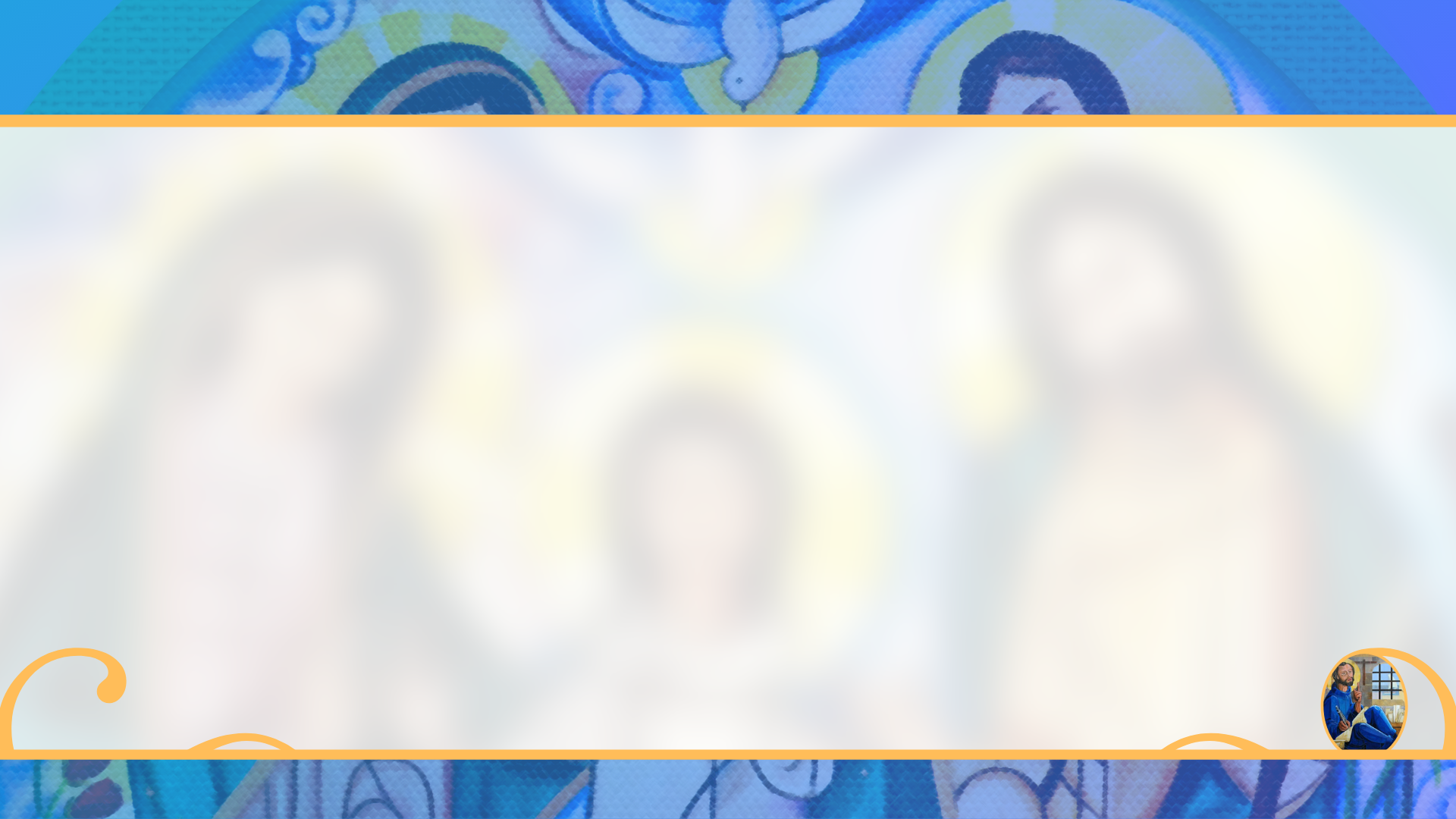 Quiero Seguirte
"Familias convertidas al amor de Dios, testimonio vivo de santidad
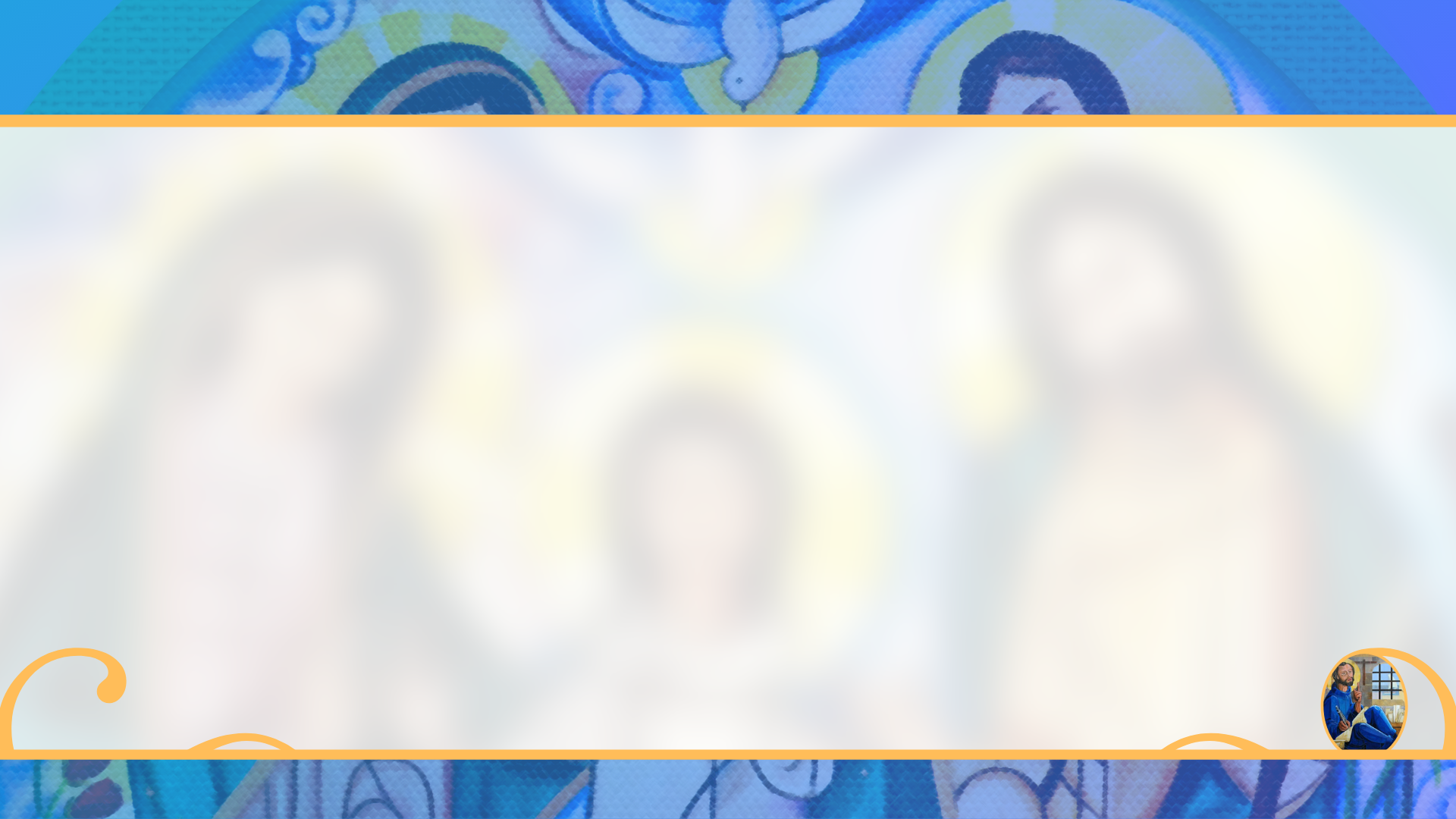 Quiero seguirte
"Familias convertidas al amor de Dios, testimonio vivo de santidad
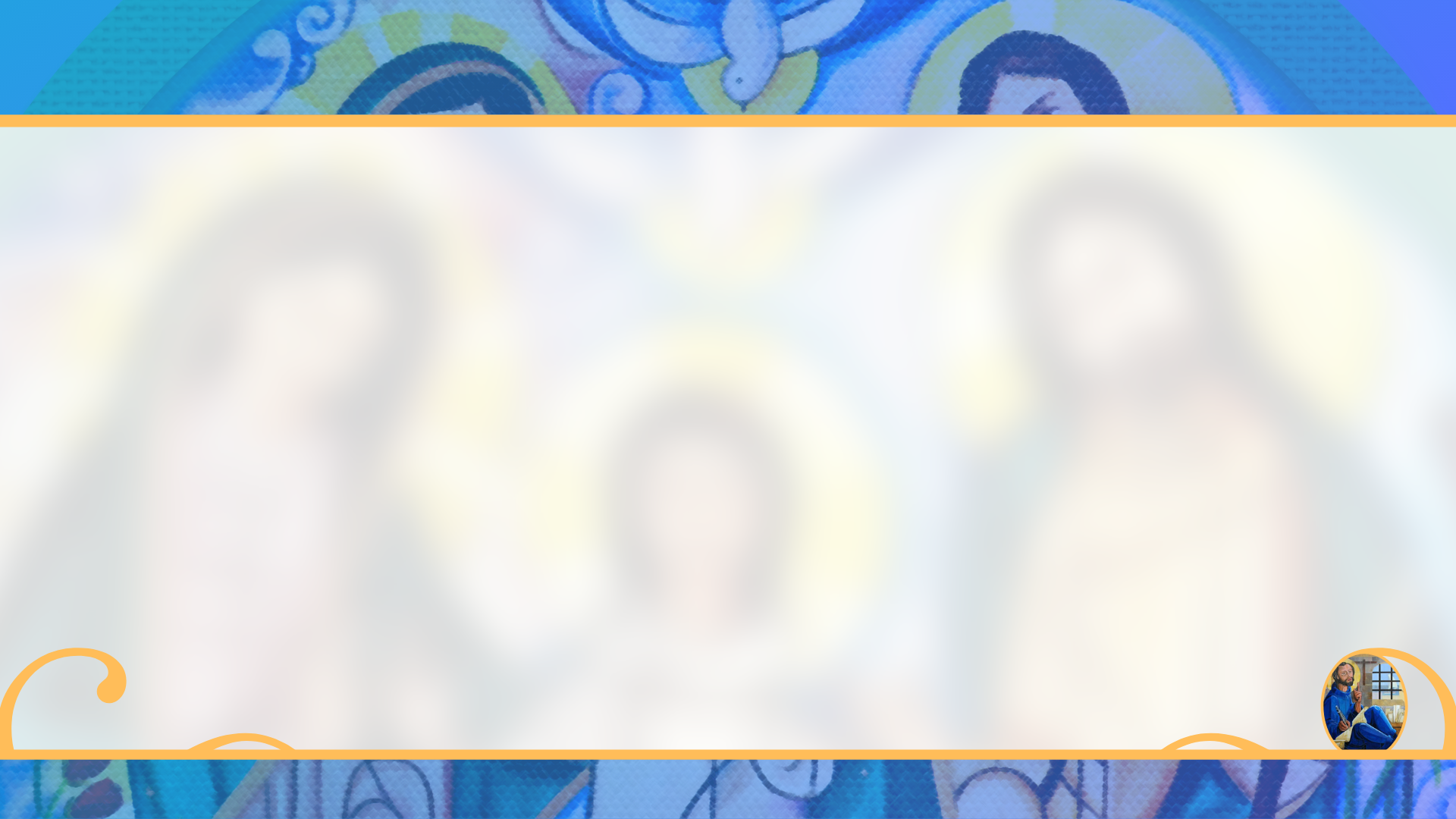 Quiero seguirte
"Familias convertidas al amor de Dios, testimonio vivo de santidad
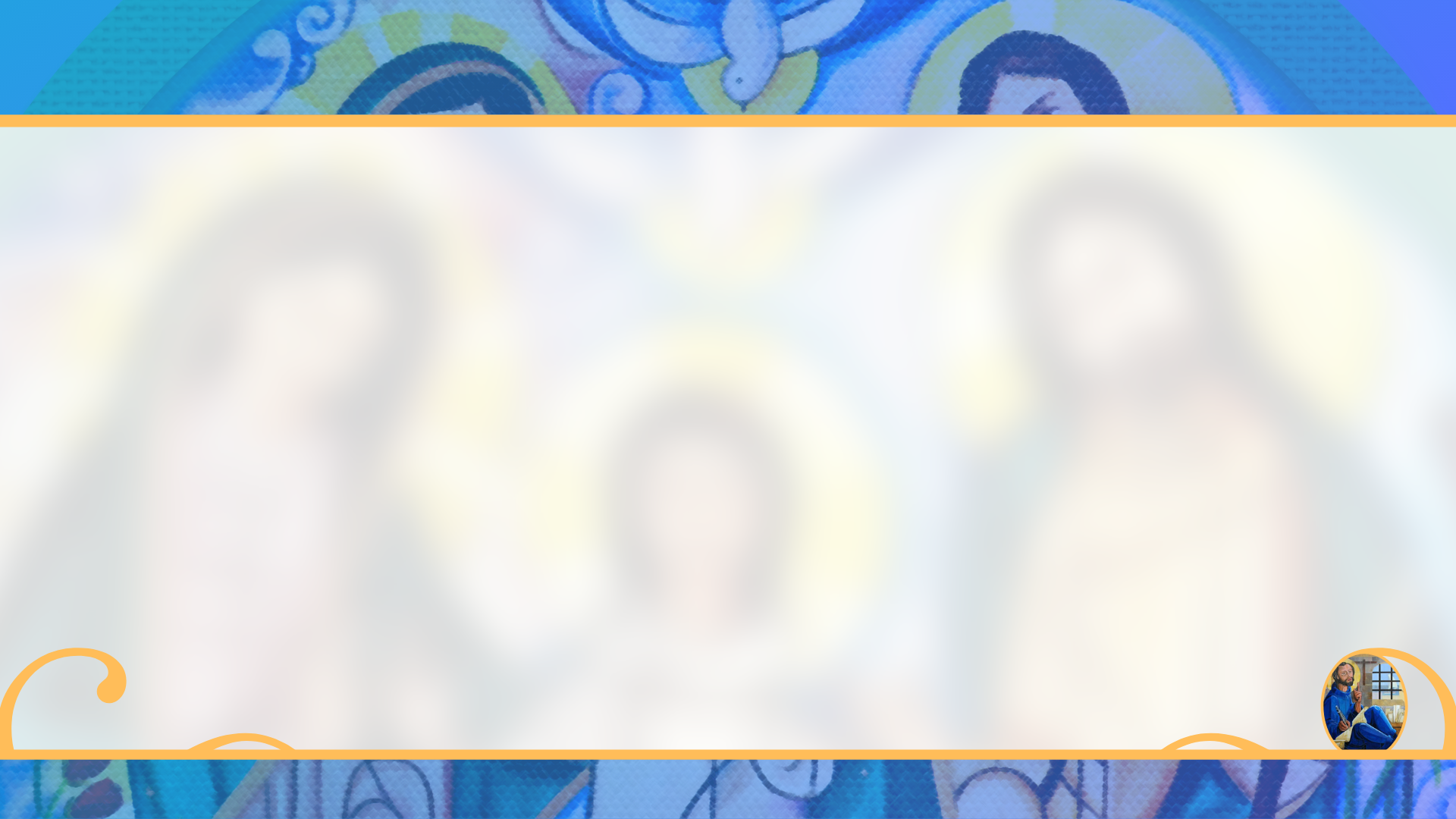 Por la Paz
"Familias convertidas al amor de Dios, testimonio vivo de santidad
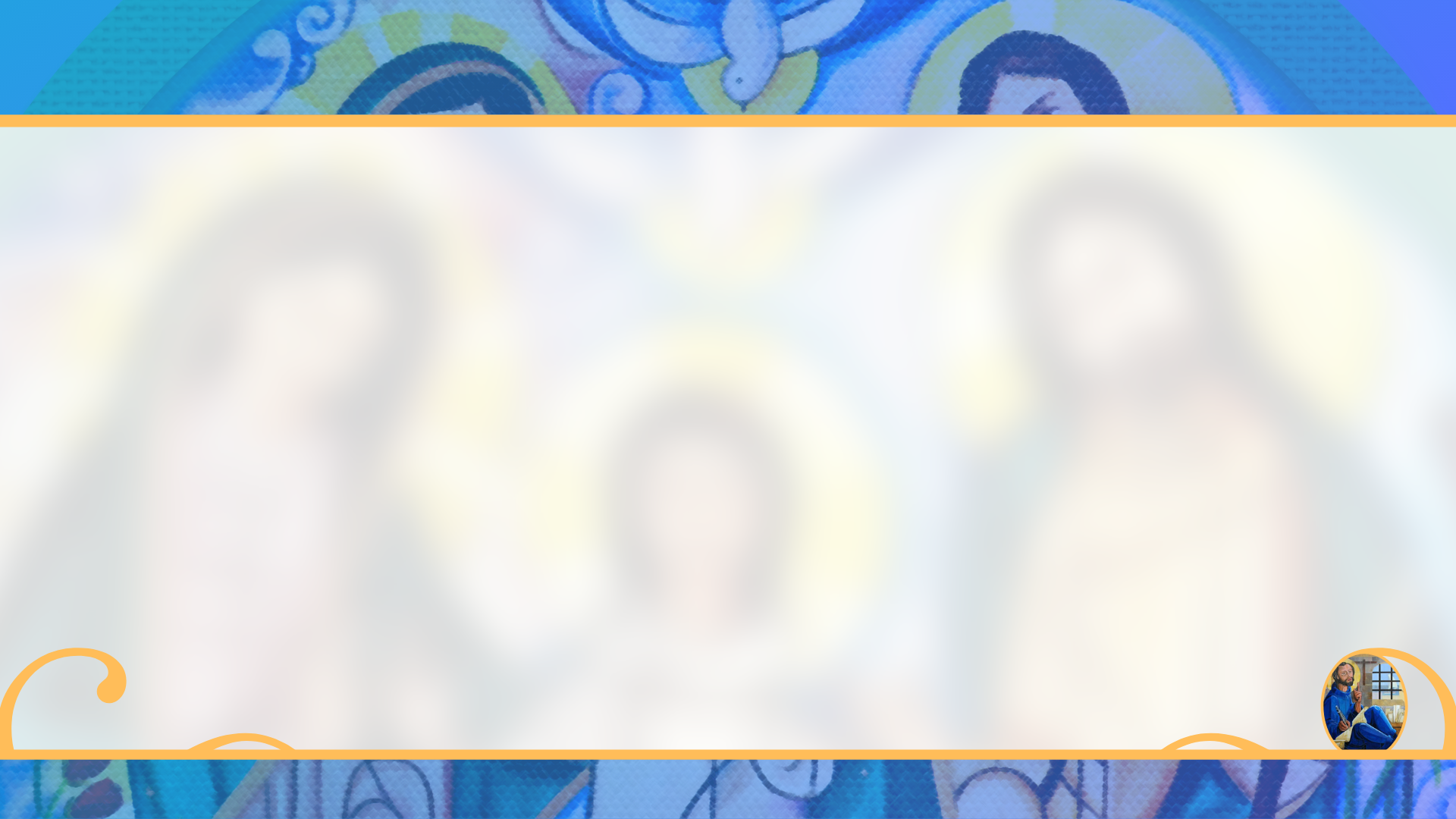 Por la Paz
Protege a las familias,
a nuestros niños, adolescentes y jóvenes, 
a nuestros pueblos y comunidades.

Que como discípulos misioneros tuyos,
ciudadanos responsables,
sepamos ser promotores de justicia y de paz, 
para que en ti, 
nuestro pueblo tenga vida digna. 

Amén.
"Familias convertidas al amor de Dios, testimonio vivo de santidad
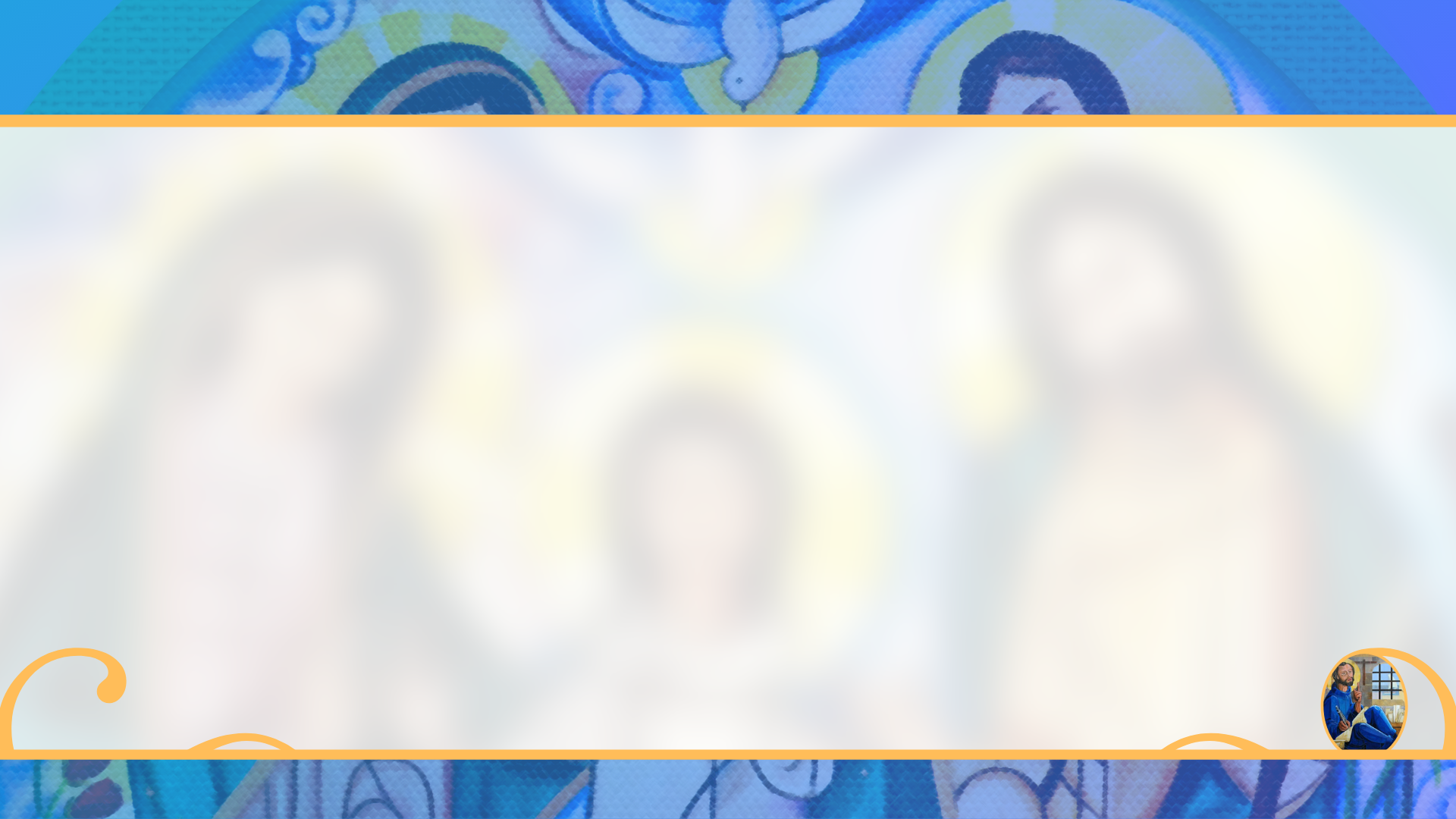 El Ángelus
V. El Ángel del Señor anunció a María. R. Y concibió por obra del Espíritu Santo. 
Dios te salve, María... Santa María... 
 
V. He aquí la esclava del Señor. R. Hágase en mí según tu palabra. 
Dios te salve, María... Santa María... 
 
V. Y el Verbo se hizo carne. R. Y habitó entre nosotros. 
Dios te salve, María... Santa María... 
 
V. Ruega por nosotros, santa Madre de Dios. R. Para que seamos dignos de alcanzar las promesas de Cristo. 
 
Oremos: Derrama, Señor, tu gracia sobre nosotros, que, por el anuncio del Ángel, hemos conocido la encarnación de tu Hijo, para que lleguemos, por su pasión y su cruz, a la gloria de la resurrección. Por Jesucristo, nuestro Señor.                 R. Amén.
"Familias convertidas al amor de Dios, testimonio vivo de santidad